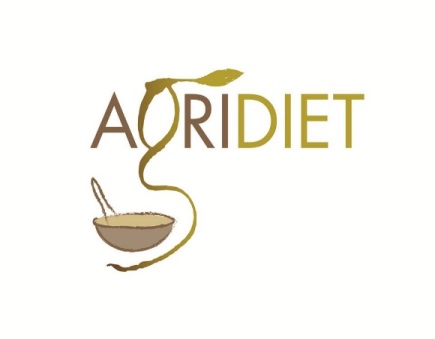 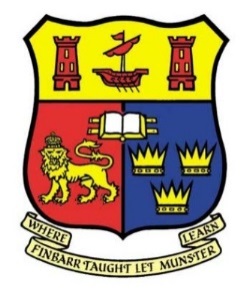 Research Funding Workshop(DSA Ireland, TIDI, 3U Global Health)
Developing Partnerships for Research
Reduced Hunger and Stronger Resilience

The AgriDiet Project

Stephen Thornhill
Part-time Project Manager
University College Cork
22 September 2015
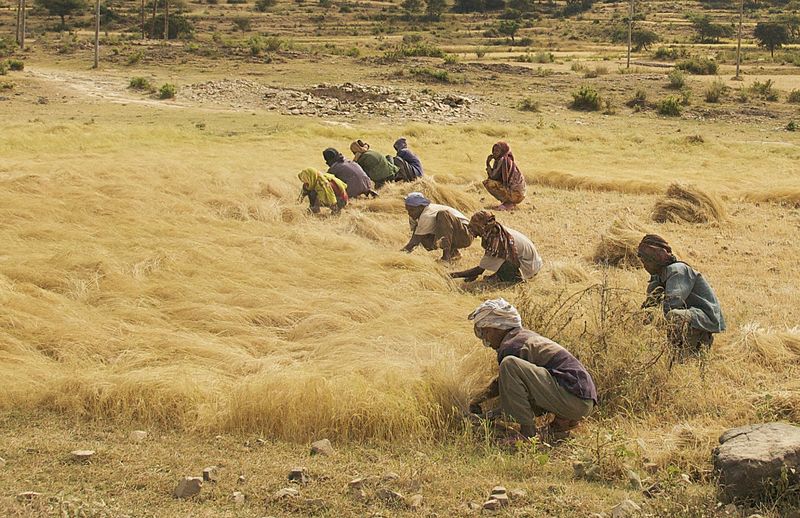 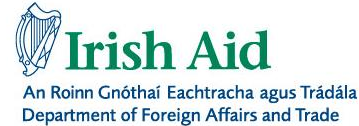 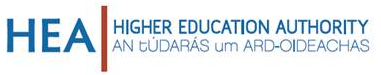 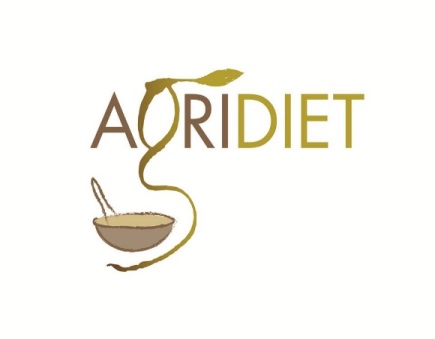 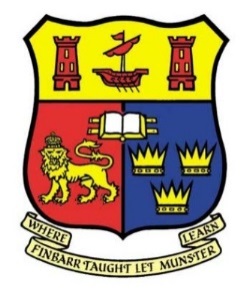 AgriDiet Overall Goal, Partners and Approach
Overall Goal – “To contribute to poverty reduction through the identification of policies and interventions that can make a positive impact on the nutritional status of vulnerable rural households”.
3-year research project (2012 – 2015) in Ethiopia and Tanzania: funded by Irish Aid and HEA
8 research partners (5 from Global South): University College Cork is the lead institution with Ethiopian Development Research Institute, Mekelle & Haramaya Universities (Ethiopia), Sokoine and St Augustine’s Universities (Tanzania), Institute of Development Studies (UK) and University College Dublin   
Multi-faceted (agri-food systems, food security, health and nutrition experts and researchers) and multi-level (micro-meso-macro) approach   
Observational research – aims to advance understanding of agriculture-nutrition linkages through in-depth analyses: no direct interventions
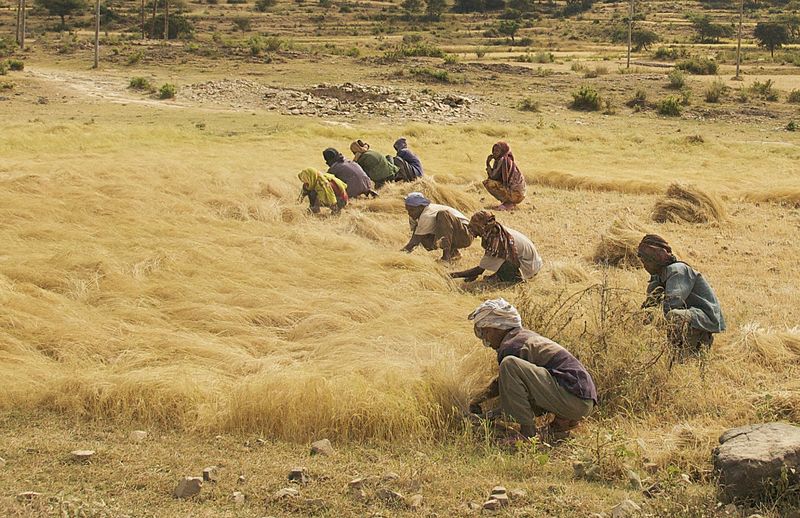 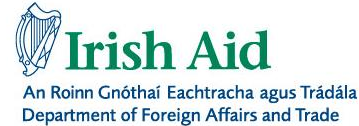 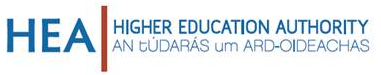 Developing Research Partnerships10 Success factors …
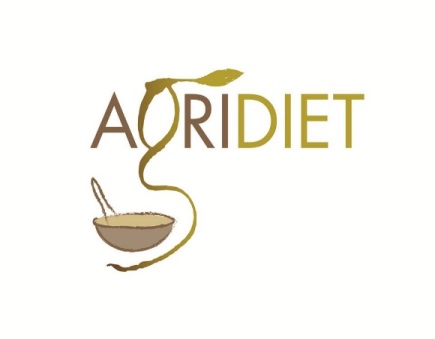 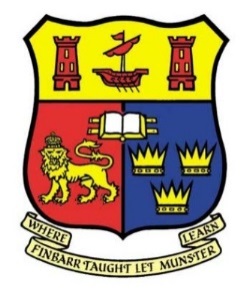 Research theme based on country & donor priorities (nutrition & role of agriculture)
Existing long-standing relationships (UCC with Ethiopia through OR and MSc, UCD with Sokoine in Tanzania) had built trust & identified reliable partners (food insecure areas)
Joint development of the project involved all partners – shared ownership and good academic foundation (eg IDS Global Review) with a clear concept frame 
Importance of being able to engage with policymakers (EDRI and Sokoine)
Well-connected partners also important for PhDs, in-country research & meetings
Knowledge services were built into the project (IDS -led good experience and capacity, with UCC developing brand, managing website and editorial of AgriDiet Briefs)
Shared leadership of work packages – all partners lead/co-lead at least one WP
Very regular communication with all partners throughout (annual meetings, stakeholder workshops, skype calls)
Clear work plan, with milestones and critical path flexibility
Recognition of capacity-building aspect of project throughout activities
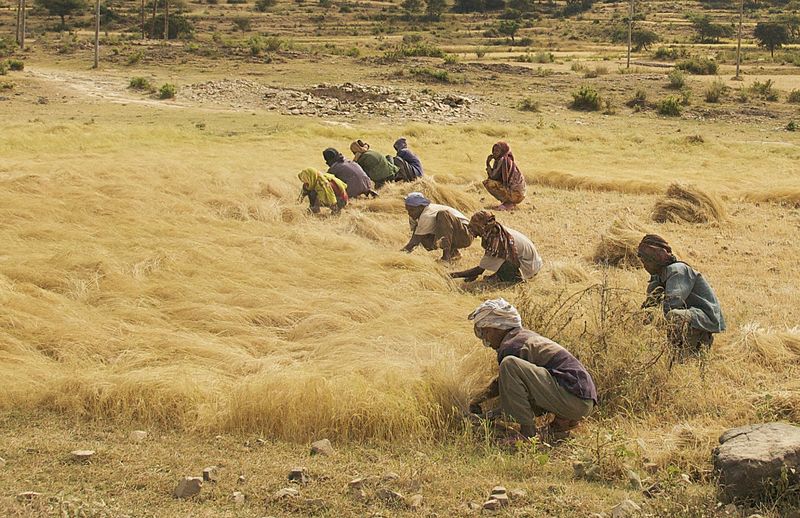 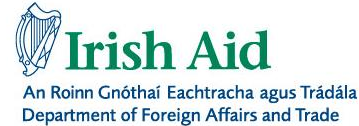 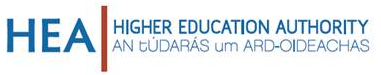 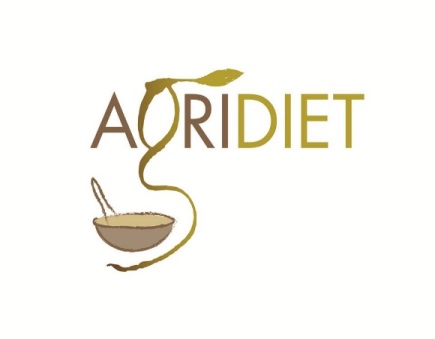 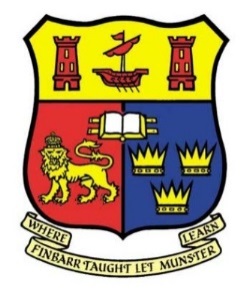 Challenges
Our focus was on “observational research” – no direct intervention in this phase: policy-makers often expect “action research” trialling an intervention (but you need results from in-depth research to gain a better understanding of the current situation – can guide development of future action research and of policy)   
Ideally need longer timeframe to achieve outcomes – a major investment in setting up and consolidating a partnership and brand – there is a danger of dissipation if no follow-up. 
Project management challenges in delivery commitments (both time and quality) from busy partners (often involved in other larger projects) and in legal and financial work required for lead and partner institutions, particularly in the start-up phase 
Considerable amount of unfunded time spent by lead institution on maintaining complex relationships – particularly  providing detailed comment and editing of project reports and managerial co-ordination
Coordinating the phasing of funding transfers with planned activities
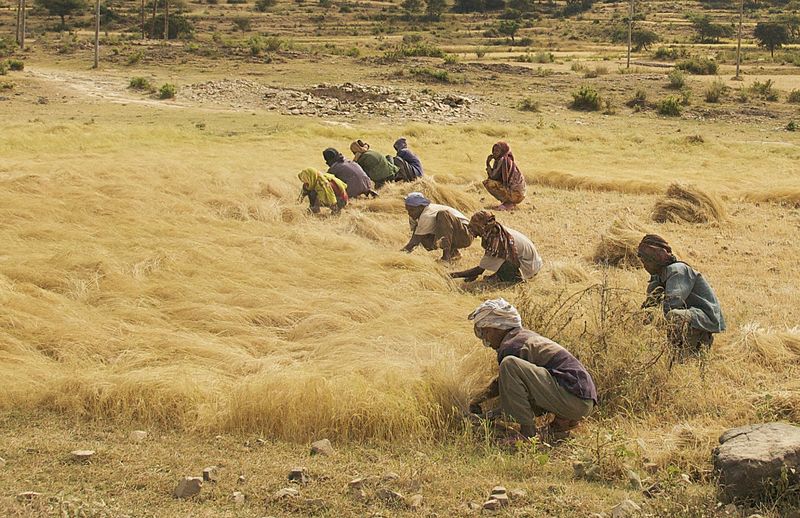 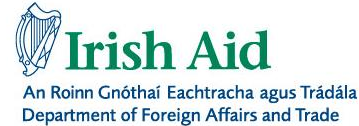 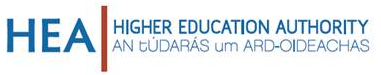 End
Back-up Slides
Slides not used…
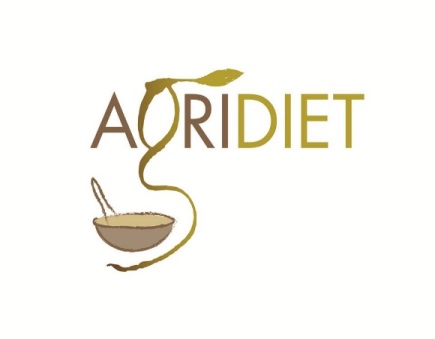 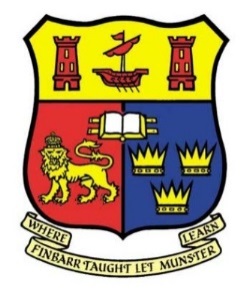 Research Questions
1. How does the wider economic and policy environment impact on food systems and nutrition?

2. In what ways do current agricultural and food systems impact on nutritional status, particularly of young women and children?

3. What existing agricultural initiatives are likely to have positive impacts on nutritional status and have potential for wider application?
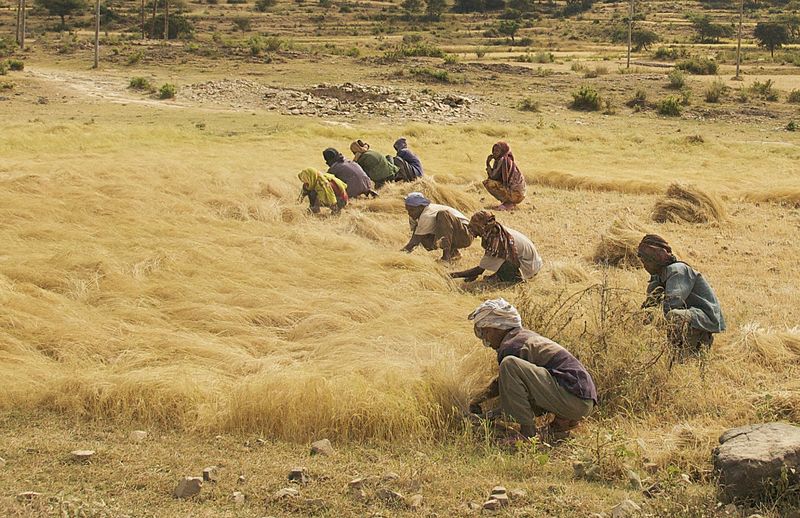 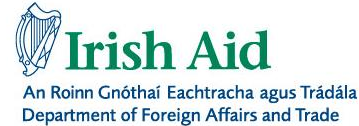 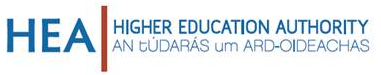 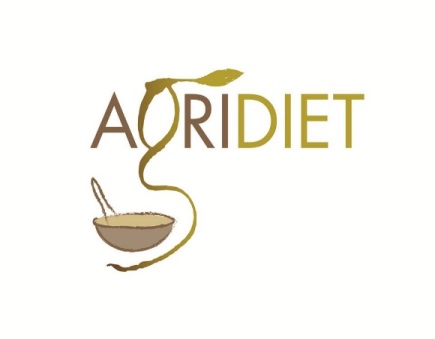 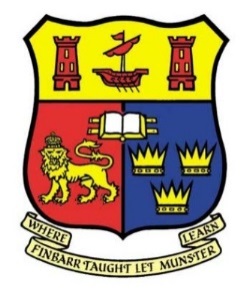 A concept frame linked to work packages
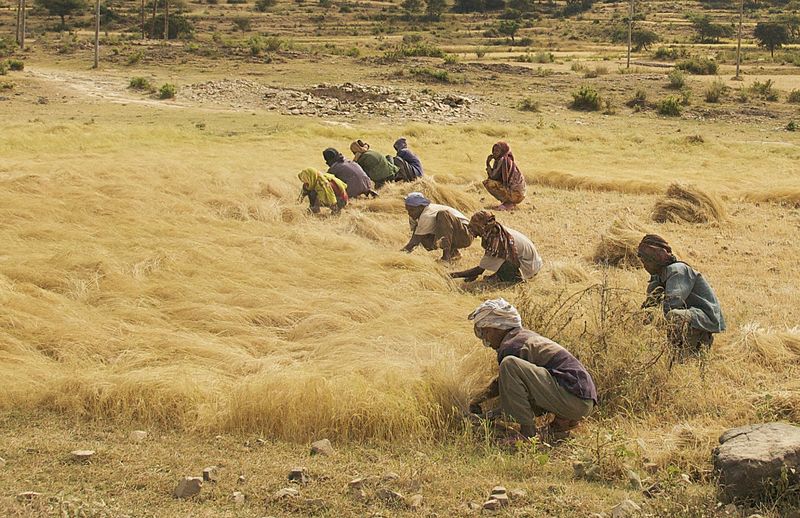 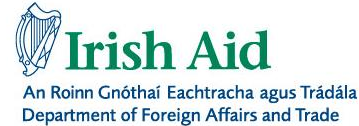 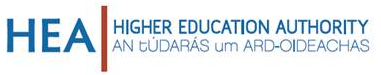 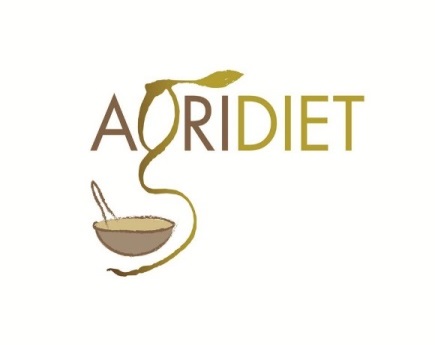 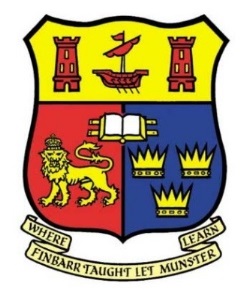 AgriDiet Work Packages
WP1 – Global review of ag-nutrition linkages (state of art)
WP2 – Country policy reviews and recommendations
WP3 – Concept frame and methodology guidelines
WP4 – Meso-research of agri-food systems and institutions
WP5 – Household agri-nutrition linkages (PhD research)
WP6 – Review of pro-nutrition agri-interventions
WP7 – Stakeholder platforms (national and local)
WP8 – Knowledge mobilisation
WP9 – Project management
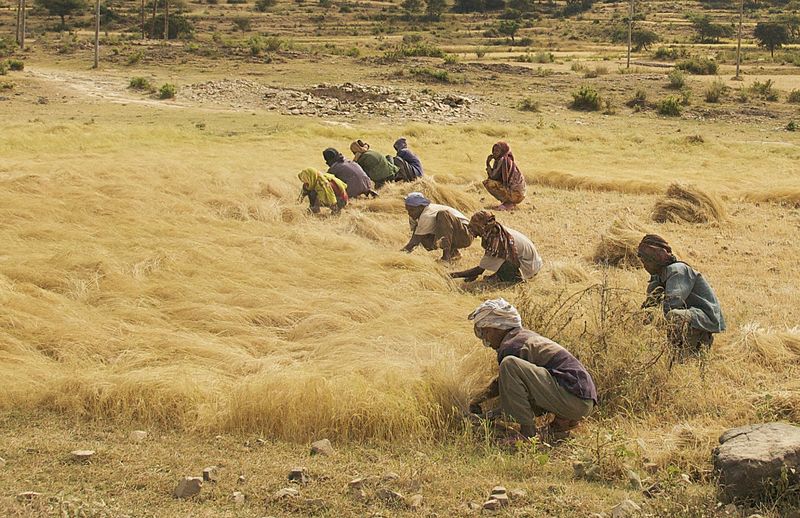 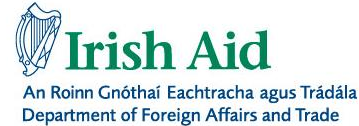 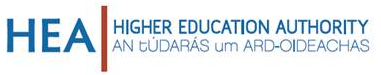 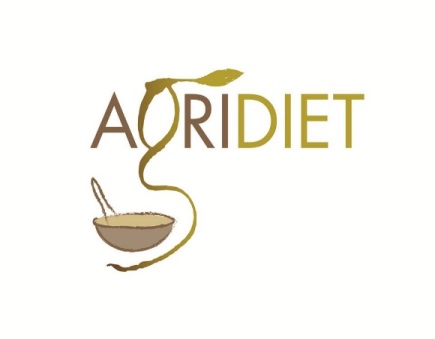 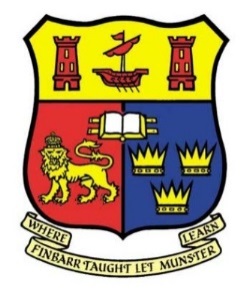 Findings (so far)
Global review highlighted the pathways by which agriculture can improve nutrition but evidence of linkages is weak and research gaps were identified including the full pathway of the supply chain
Methodologies and metrics are another weakness identified and results from the household survey using diversity, perception and anthropometric indicators are being analysed for variances 
Under-nutrition remains a major development challenge, particularly seasonally in rural areas, as shown in PhD analysis so far (eg Nutrition journal paper on seasonal variation in under nutrition and anaemia of lactating mothers in rural Ethiopia, better outcomes for HHs with off-farm income in Tanzania)
Chronic micronutrient deficiency higher than expected (particularly zinc at 70% in Ethiopia – 96% in lowland zone mothers)
Policy reviews recommend promoting micronutrient rich crops and animal products, better coordination between ag and health extension and more involvement of the Ministry of Agriculture in national nutrition plans.
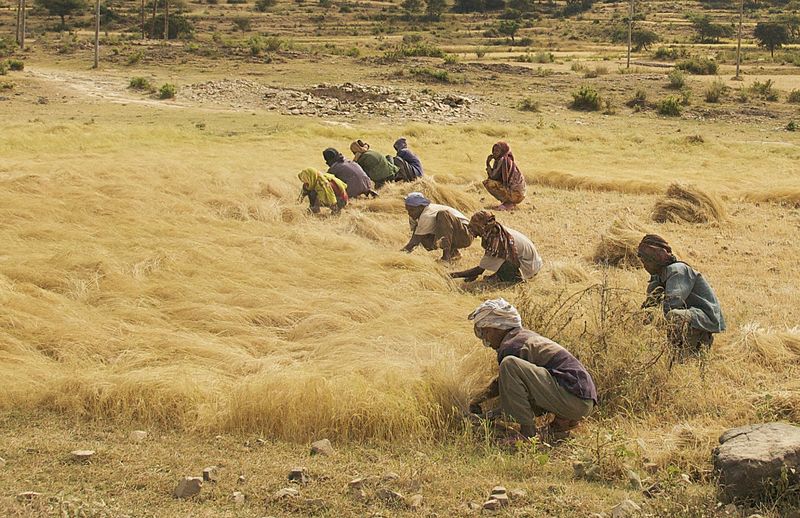 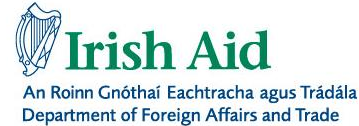 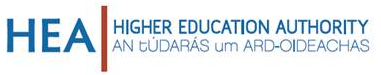 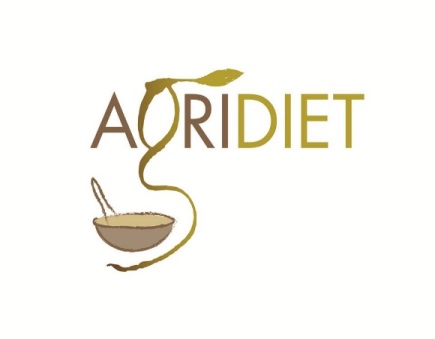 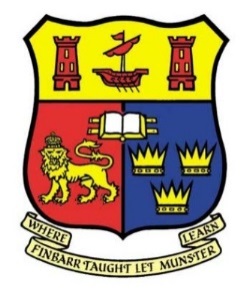 Findings (so far)
Policy reviews also call for a more gendered approach - improving women’s control over HH income, better nutrition education and developing a food basket for different eco-zones, as well as better processing and storage of fruit and veg
The stakeholder workshops highlighted the importance of improving cross-sectoral coordination at local level and a research brief was produced with recommendations to develop more dynamic structures, more resources for capacity-building and clearer guideline0s for extension collaboration
The meso-research included recommendations to improve post-harvest handling of groundnuts in Ethiopia due to aflatoxin problems. In Tanzania, low prices and poor productivity of staple crops grown were linked to low intake of more micronutrient rich foods, such as meat and veg.
The review of ag-interventions concluded that those interventions that addressed multiple pathways (income, diet diversity, womens empowerment, sanitation, etc) appeared to have the greatest potential, but empirical evidence remains weak
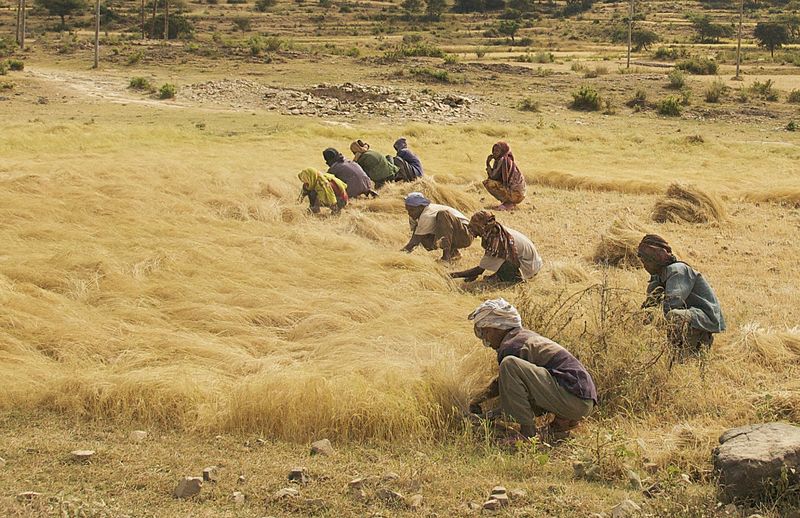 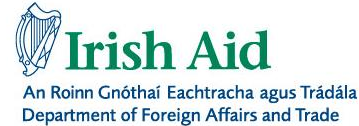 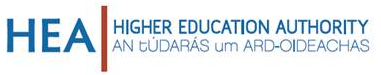 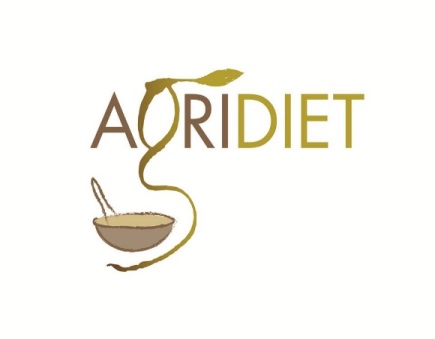 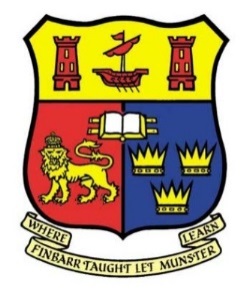 What might be done differently?
From AgriDiet experience…….

Longer period for research projects involving fieldwork, household surveys and PhDs (eg 4 years rather than 3)
More of project outputs linked to PhD research
More preparation time for start-up (eg PhD recruitment, visas etc) and more flexible procedures and assistance in financial and legal start-up issues
Work plans should build-in more flexibility to allow for potential delays (eg to field operations, funding transfers, etc)
More time allocated to lead partner academic researchers and supervisors on the project (also needs institutional facilitation)
A full-time project manager/researcher for multi-partner projects
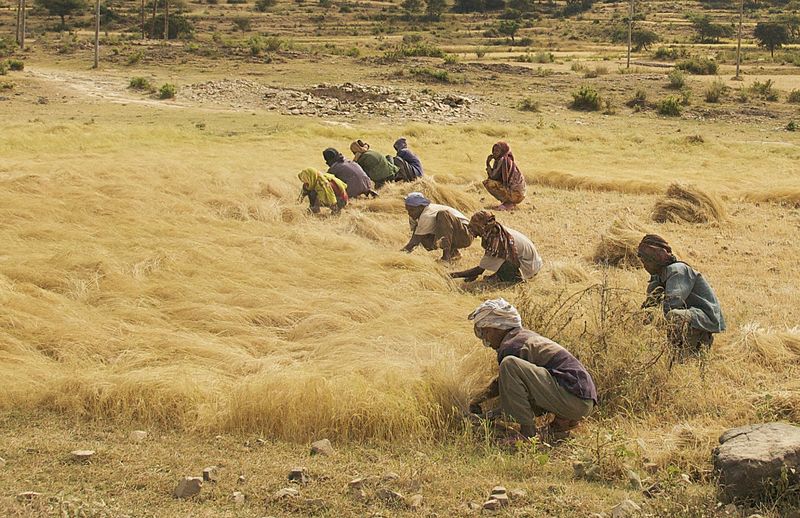 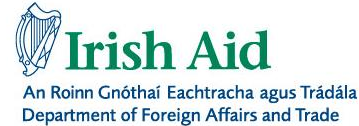 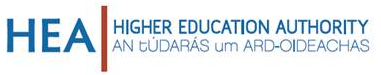